Indo-European
Section A: What is Indo European?
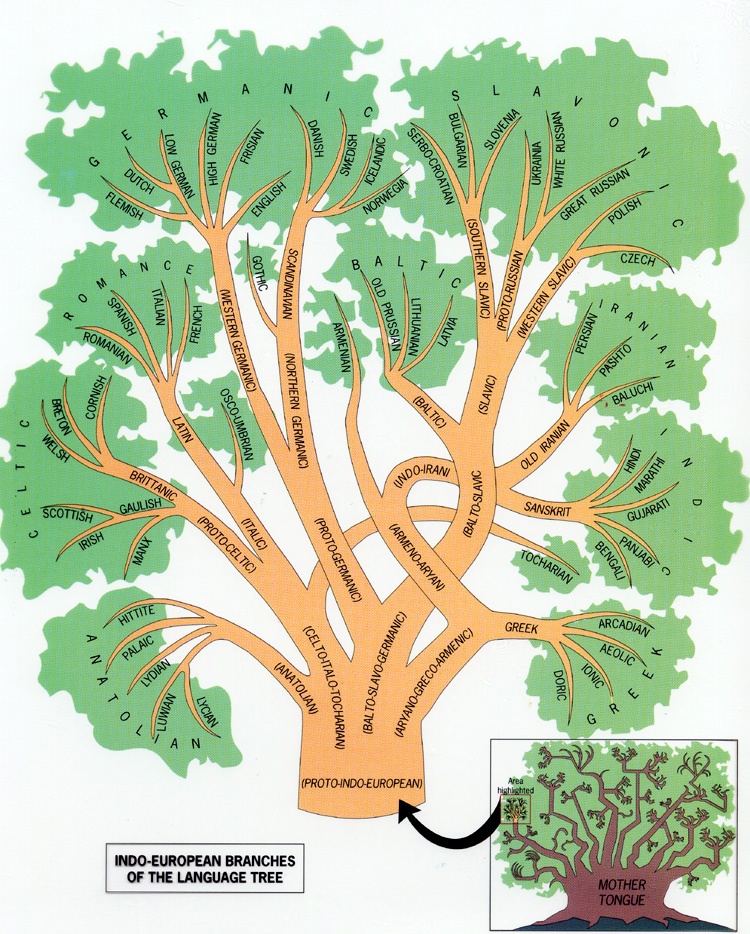 Indo-European is the language family spoken by 46% of the world’s population.
Where did Indo-European originate?
Sedentary Farmer Hypothesis
Sedentary Farmer Hypothesis
Developed by Colin Renfew
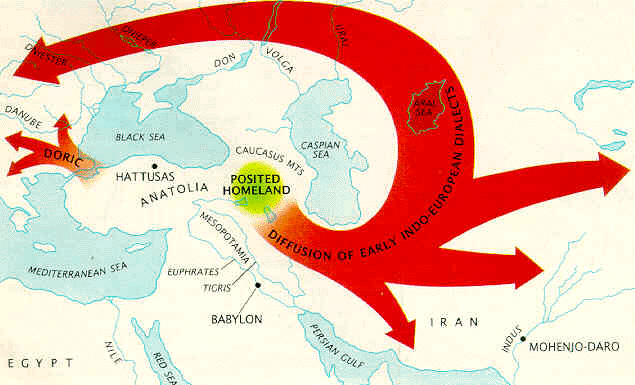 Also called the “Renfew Hypothesis”
Indo-European started in the Fertile Crescent.
Language diffused peacefully through agricultural trade.
Nomadic Warrior Thesis
Kurgan Migration
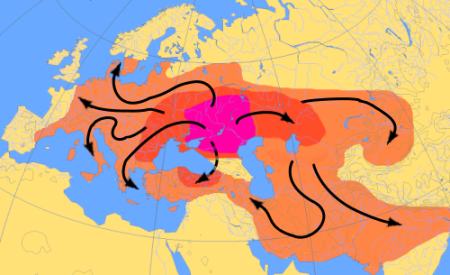 Developed by Marinja Gimbutas
Also called the “Conquest Theory”
Indo-European began in the vicinity of Russia.
Kurgan Warriors brought the language with them as they conquered other areas.
Section B: The Indo-Iranian Branch
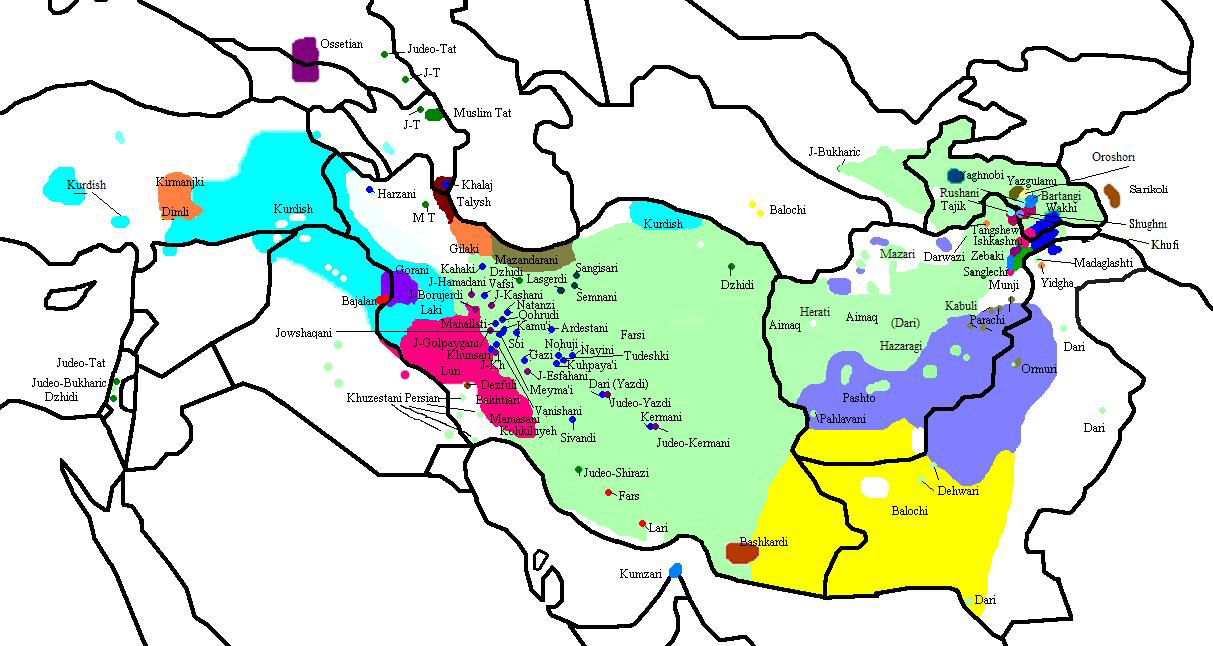 Green -  Farsi
Purple – Pashto
Turquoise – Kurdish
Red – Lurish
Yellow - Baloch
The Iranian Languages
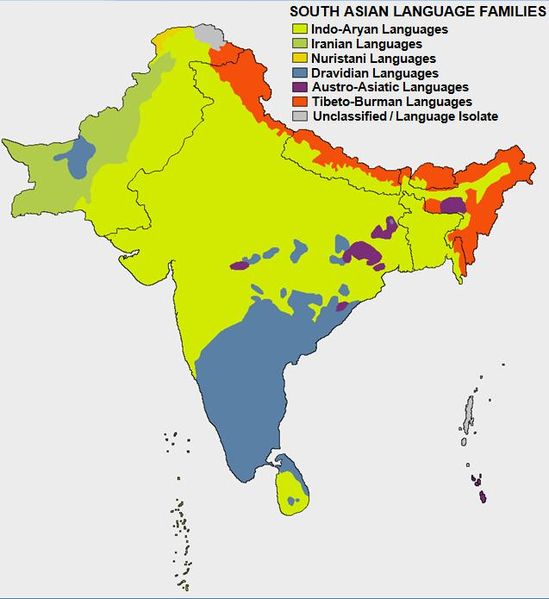 The Indian Languages
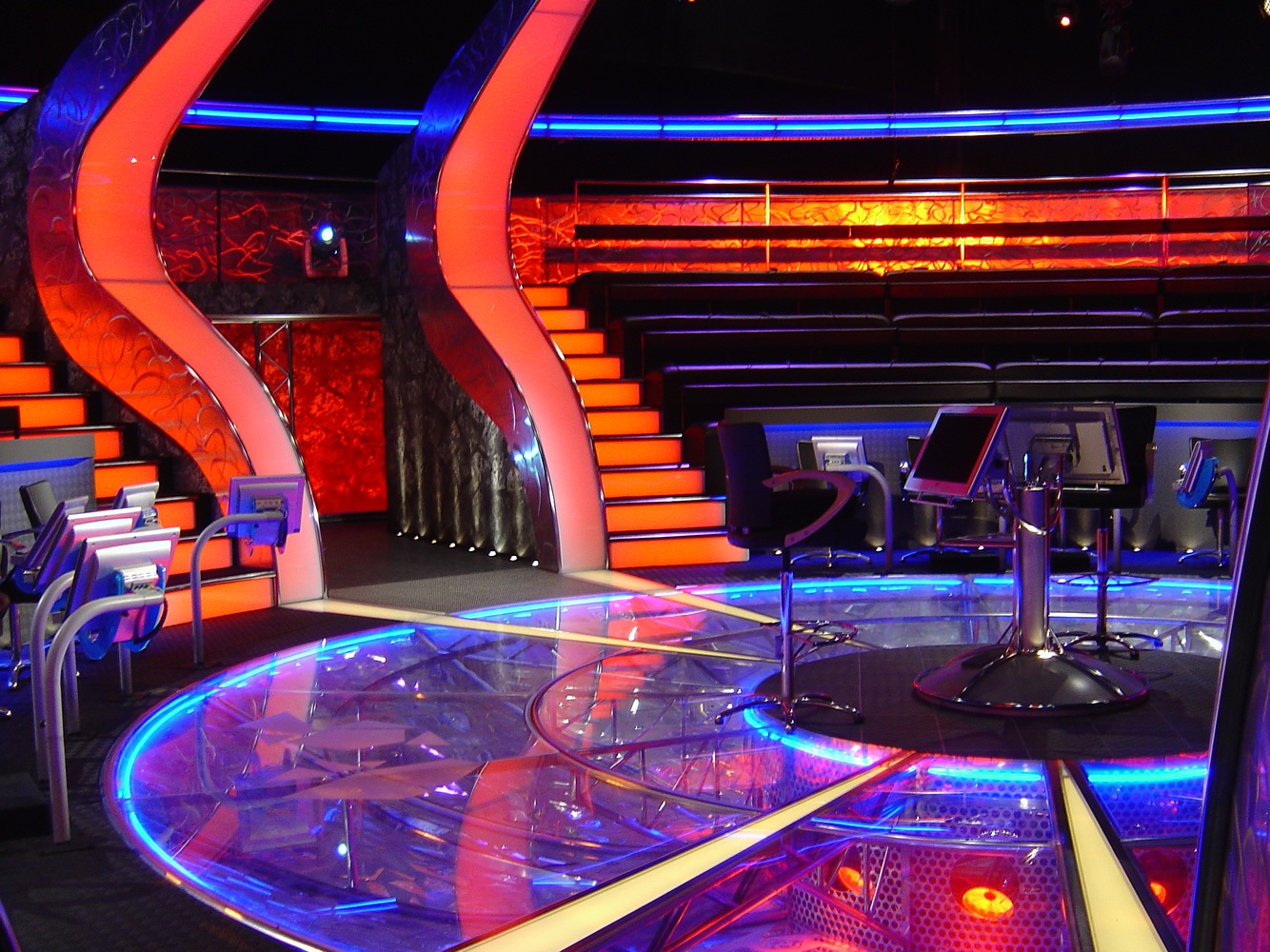 Hypothesize: Why would people in the same country speak so many different languages?
What is Linguistic Fragmentation?
Linguistic Fragmentation occurs when people in a country speak many different languages. This is often caused by physical or cultural barriers.
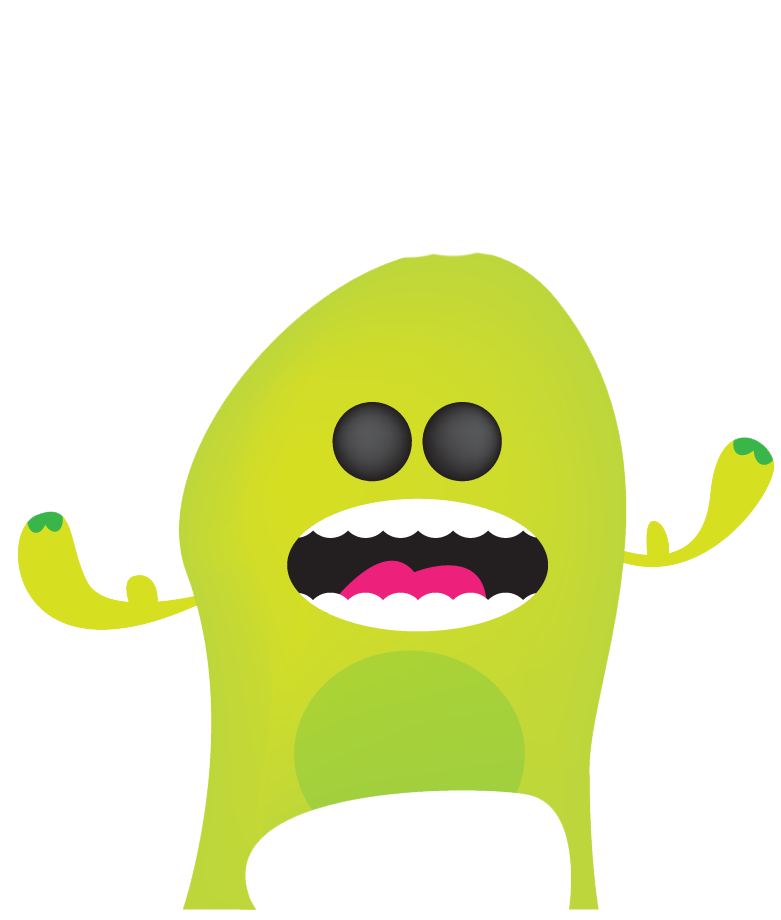 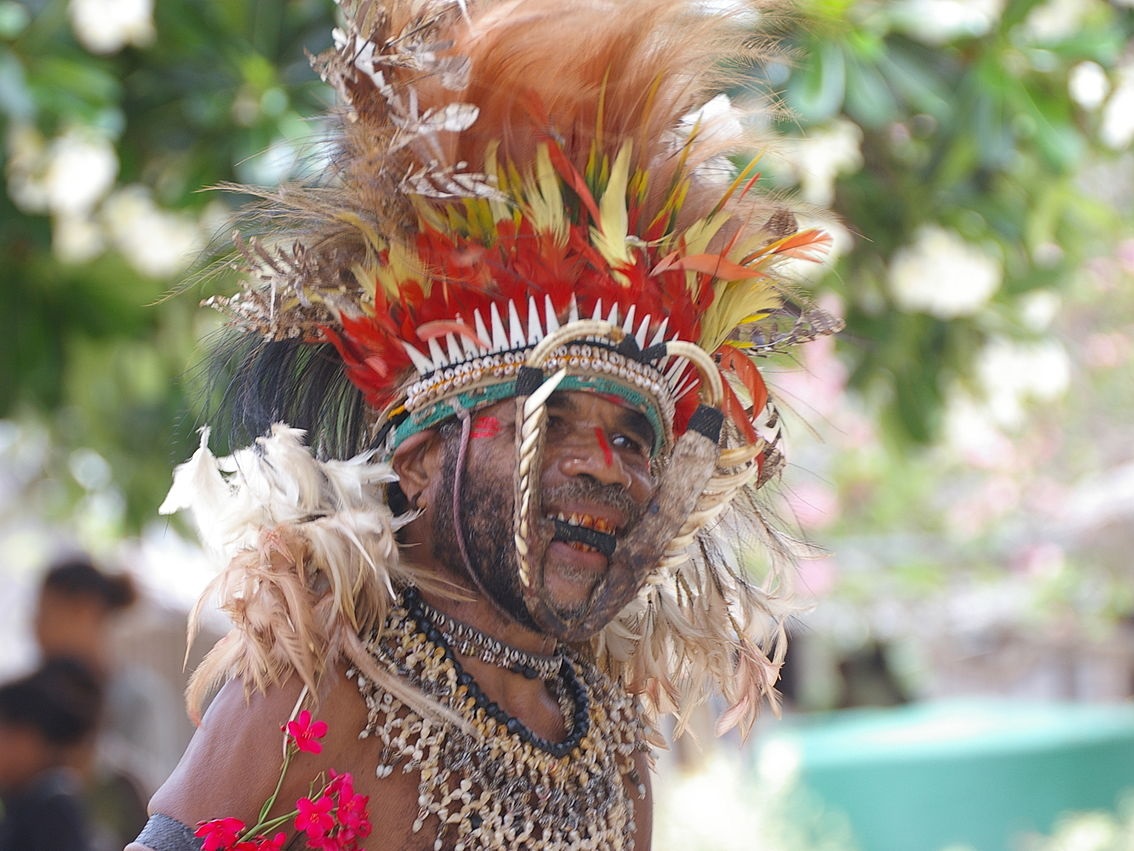 Papua, New Guinea has over 850 languages making it the most linguistically diverse place on earth.
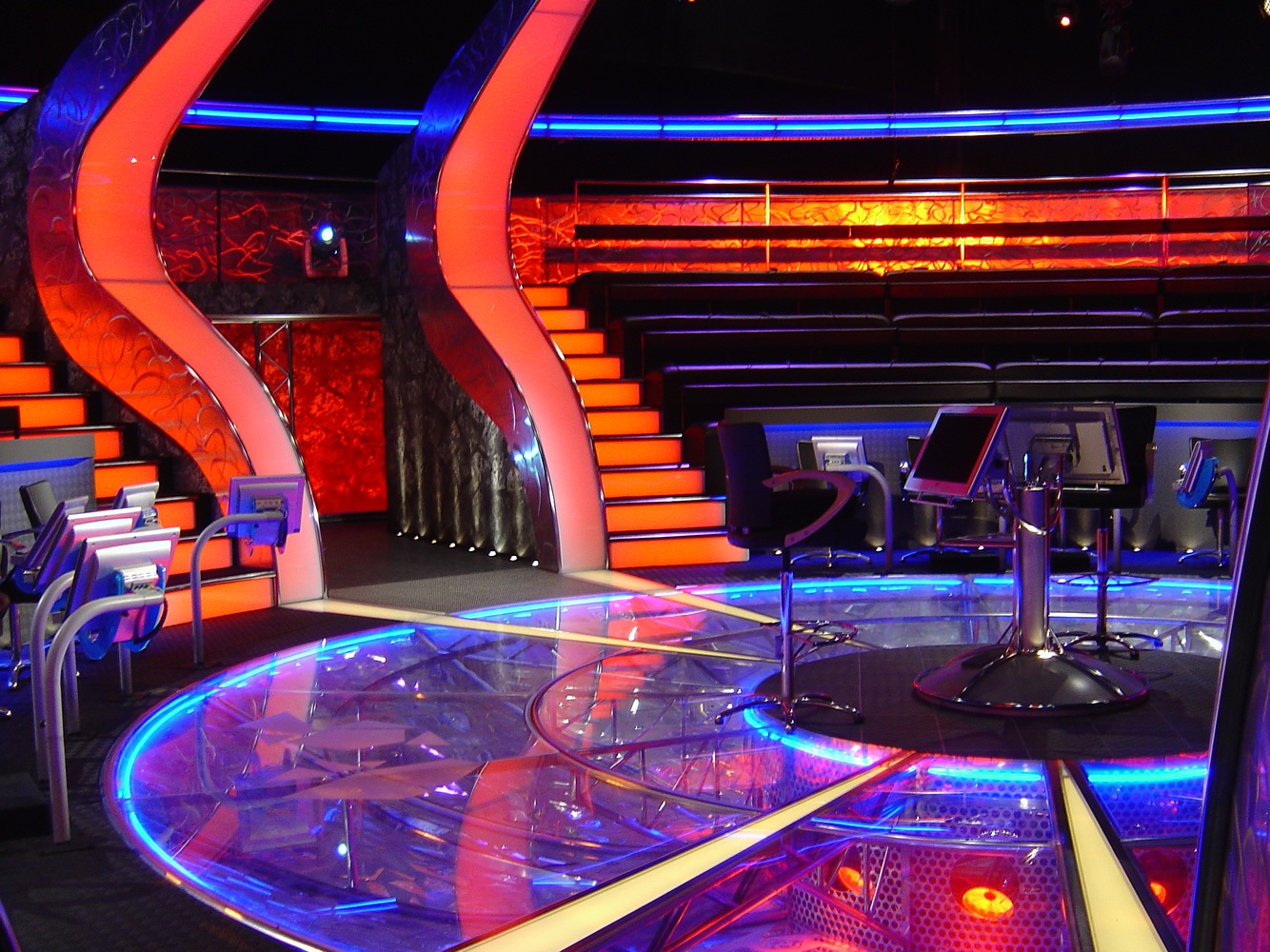 Predict: How would people in a linguistically diverse country have a central government?
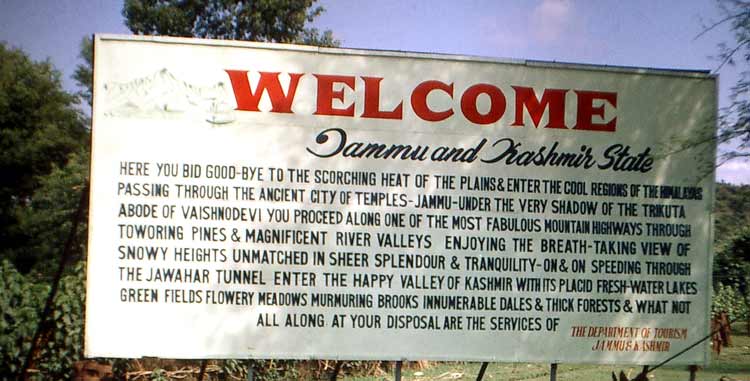 Many countries that experience linguistic fragmentation also have an official language. India’s official language is English.
What is an official language?
An official language is the language used by the government when making laws, reports, public objects, money, and stamps.
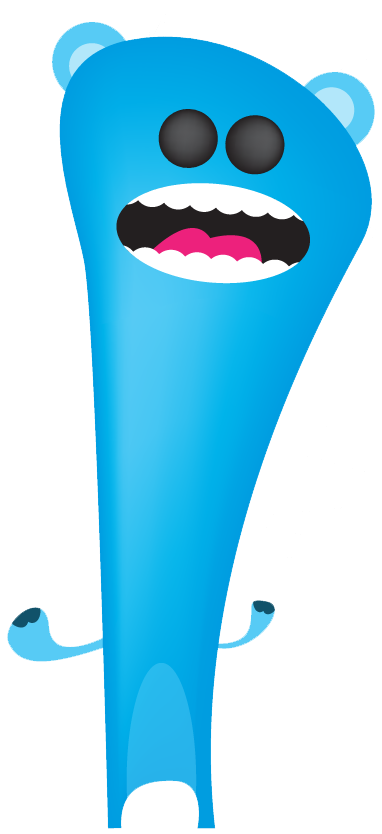 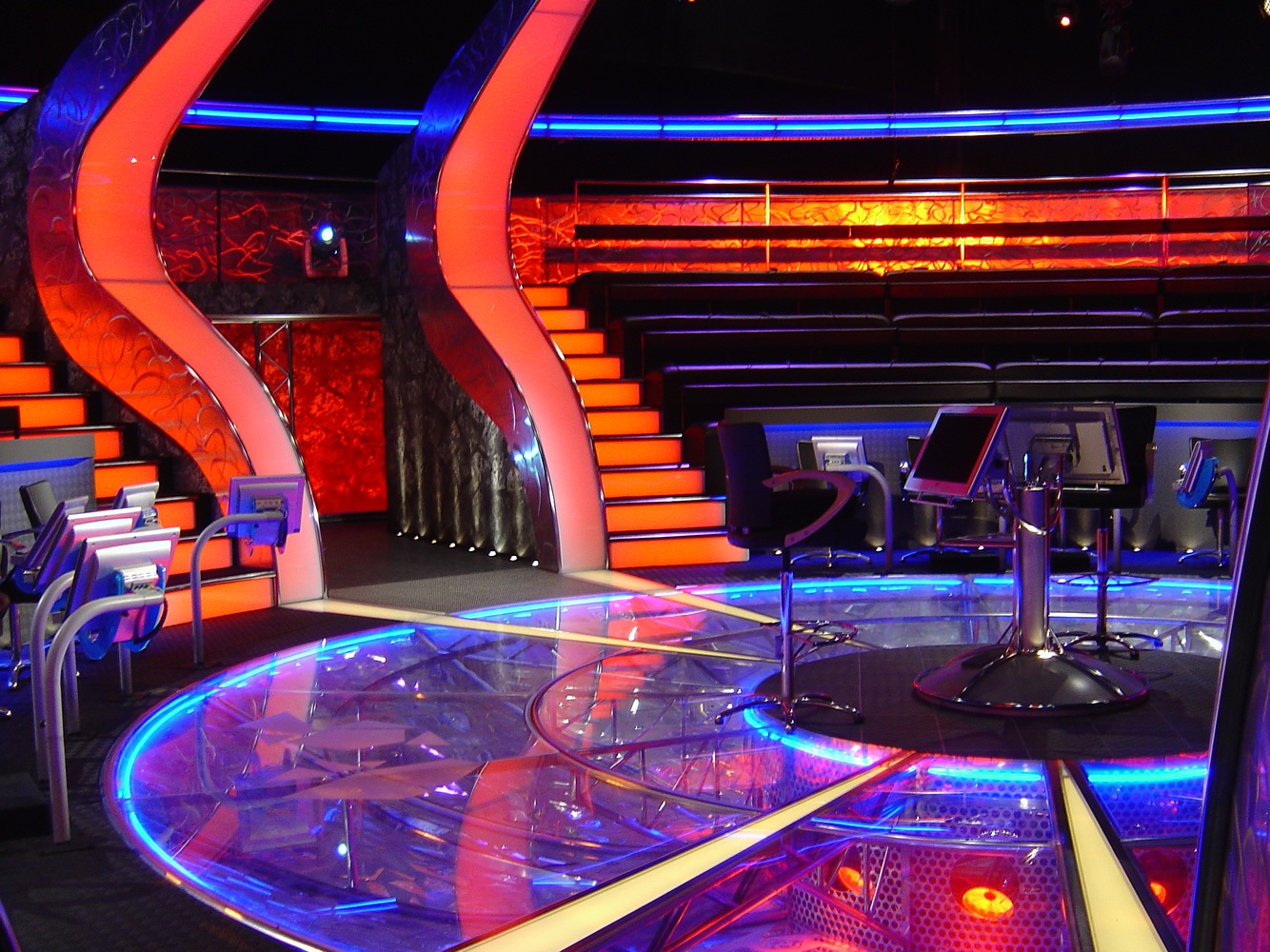 Why would India’s official language be English?
[Speaker Notes: Answer: Colonization by England]
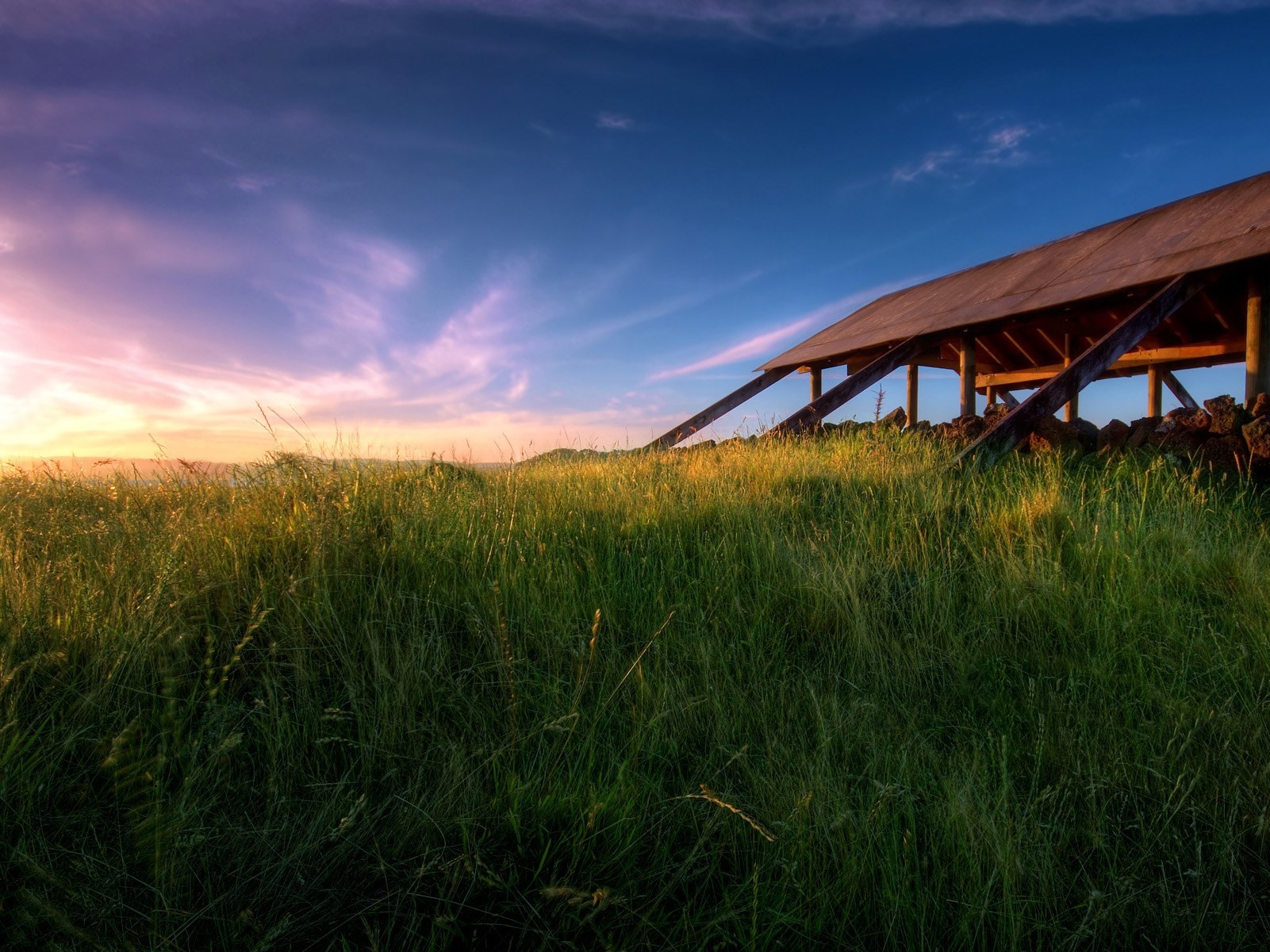 An official language is not always the majority language of an area.
Example: New Zealand’s Official Language is only spoken by 5% of the Population
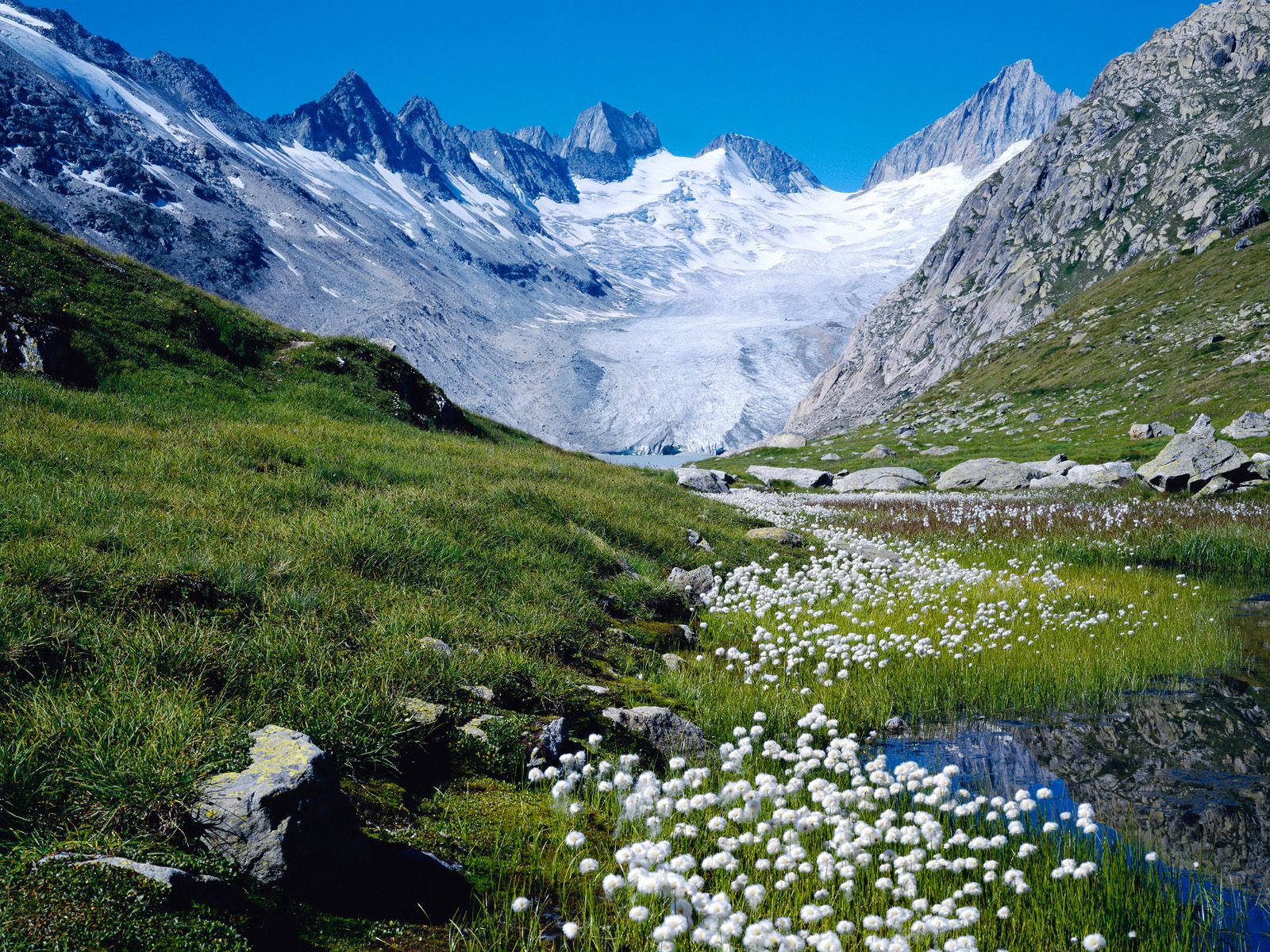 Some countries have more than one official language.
Example:Switzerland has Four: German, French, Italian, and Romansch
Section B: The European Branch
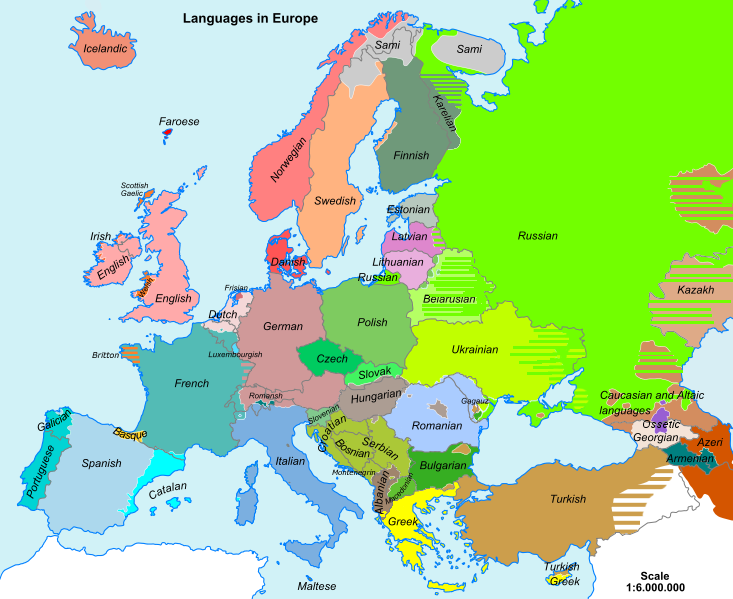 Basque is a language isolate.
What is a language isolate?
A language isolate is a language that is not related to any other language around it. 

They are like a language family of only one language.
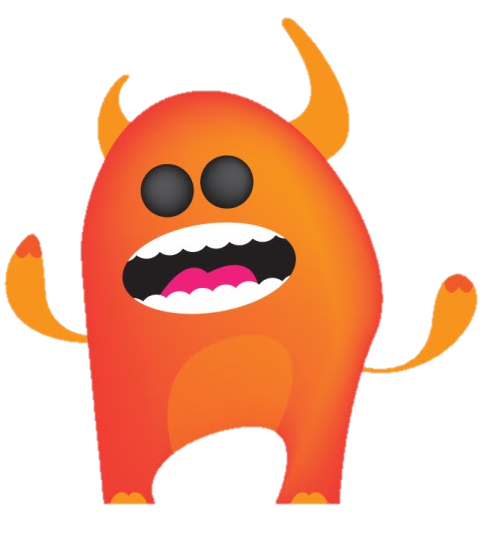 There are ____ ____world languages, in 90 years there will be ________ world languages.Why? What is happening?TED TalkA language dies every ____ days.___________________________________________________________________________________________________Other Notes: